ANTICKÁ VZDĚLANOST A VĚDA
Mgr. Lenka Venclová
2010
ČÍST A PSÁT  uměli v ŘECKU  téměř všichni
                        dané – jednoduchostí písma – převzali od Féničanů / 24 znaků/

svobodnost řemeslníků, obchodníků – potřeba gramotnosti

Vznik SOUKROMÝCH ŠKOL – vzdělanost nutná k získání STÁTNÍHO ÚŘADU

jen  MUŽI – od 7 let – číst, psát, počítat, kreslit
    
                      12 – 16 let –  historie – četba Homéra
                                           hudba - /lyra, píšťala – hra na ně/
                                           sport – běh, skok, zápas, vrh oštěpem, diskem

po 16ti letech – jen bohatí – příprava na politiku – veřejné vystupování
                                                řečnictví
                                                obhajoba svých názorů

v 18ti – na 2 roky do vojenského oddílu

ŽENY – jen v rodině – domácí práce
                                       nemohly se účastnit veřejného života
úroveň vzdělání měla vliv na  VĚDY  poznání zákonitostí v přírodě


DĚJEPIS – příčiny událostí
                        HERODOT

FILOZOFIE – ptá se po vzniku světa a smyslu života

První měli za to, že za vším je PRALÁTKA – HMOTY, z ní se vše vyvíjí

Nejvýznamnější   SOKRATES – „Vím, že nic nevím“ kladl otázky, nic nenapsal
                                                       zemřel, protože vnášel nejistotu, nutil přemýšlet
                         
                               PLATON – pravda je v idejích, ne ve skutečnosti
                                                   co vidíme je jen ZDÁNÍ

                               ARISTOTELES -  zachytil veškeré vědění doby – systém
                                                             zakladatel LOGIKY – každý úsudek
                                                                                                     musí být podložen
GEOMETRIE zde  PYTHAGORAS – uzákonil 
                                                                                     NÁSOBILKU
                                                                                     DESÍTKOVOU SOUSTAVU

větu o čtverci nad přeponou – znali dříve i Babyloňané 
                                                     geometrie = měřit zemi

LÉKAŘSTVÍ – HIPPOKRATES  založil první lékařskou školu
                                                       vyšetření pohmatem
                                                        úprava životosprávy
                                                       osobní hygiena

stanovil základní pravidla medicíny –tzv. „Hippokratova přísaha“ 

FYZIKA - ARCHIMEDES  

PŘÍRODOVĚDA
ŘECKÉ UMĚNÍ
DIVADLO  - vyvinulo se z rozhovoru mezi hercem 
                                                                        a sborem

                       ten komentoval dění na jevišti

herci – jen MUŽI

nešlo jen o  ZÁBAVU,  ale i POUČENÍ 
                                       jednání hrdiny – vzorem
rozlišení
TRAGÉDIE – vážná hra – hrdina vždy na straně dobra
                        náměty z Bible, řeckých bájí

KOMEDIE – vysmívali se úředníkům
                      ukazovali , co škodí lidem a státu
nový druh stavby – DIVADLO

ZNAKY -  NEKRYTÉ
                  VE VOLNÉ PŘÍRODĚ – VE SVAHU
                  zvedalo se STUPŇOVITĚ  V KRUZÍCH
                  pojalo 20 000 diváků

ORCHESTRA – kruhová rovina ve středu

SCÉNA – obdélníková budova – uzavírala prostor

ZVUK -  velice dobré šíření

MASKY – k rozeznání vzdálené postavy – charakter
                  k zastoupení žen
nový druh stavby i  STADION

nejslavnějšími sportovními hrami – OLYMPIJSKÉ HRY
         podle okrsku zasvěcenému Diovi - Olympie 

pořádané jednou za 4 roky
před zahájením – ustal boj mezi válčícími státy

síly se měřily – v disciplínách
                           běh
                           skok daleký
                            vrh oštěpem, diskem
                           zápas
                            jízda na válečných vozech
            později  i přednes básní
jednotlivé stavební slohy se lišily podobou sloupů

DORSKÝ  - silné sloupy, masivní hlavice jednoduchá
                       podobná bochníku chleba

IONSKÝ -  štíhlejší sloupy
                   hlavice zdobená závity – volutami

KORINTSKÝ – nejzdobnější
                          hlavice zdobená rostlinnými motivy, listy
                          i závity
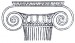 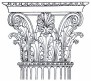